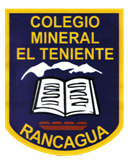 Material de Apoyo para guía n°19 en 3° Básicos. “Actividad Física de intensidad moderada a vigorosa, y juegos complementarios”
Profesor: Diego Chávez.
Asignatura: Ed. Física y Salud.
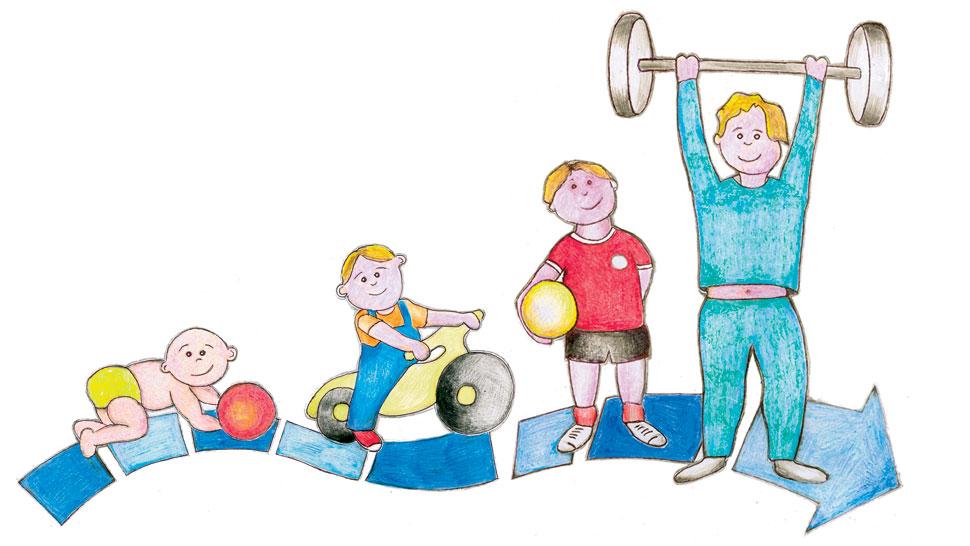 Estimado estudiante, espero que puedas entender cada desafío en este material, y logres divertirte. Trabajaremos la actividad física con intensidad moderada a vigorosa, mediante un circuito y calentamiento físico. Luego actividades sugeridas de Habilidades Motrices Básicas combinadas con objetos o frutas. Finalizamos con estiramientos musculares.

Importante: Considera un espacio seguro para realizar la actividad. Es importante la presencia de un adulto para evitar accidentes.
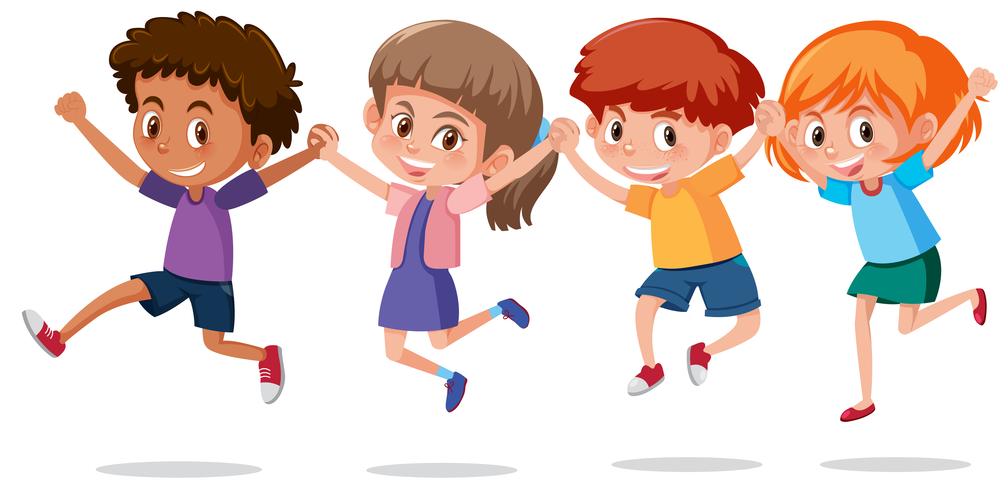 Calentamiento Físico mediante un circuito.
   (2 Rondas)(Intensidad: 1-2-3-4 o 5)
DESCRIPCIÓN DE EJERCICIOS: 
1. Como lo demuestra la imagen 1, ubica el tubo tras tu cuello, apoyado en espalda y brazos extendidos. Realiza movimientos circulares y luego extiende tus codos y pon el tubo en tus manos, realizando movimientos voluntarios. 

2. Con la ayuda de un familiar quien te ayude a sostener el tubo de escoba, y le de dificultad subiéndolo o bajándolo. Primero debes saltar de un lado a otro, levantando el pie mas cercano al tubo. Luego puedes saltar a pies juntos. Segundo, baja para pasar por abajo y luego por arriba del tubo. 

3. Combina los dos ejercicios en 20 segundos. El ejercicio de pasar por abajo y luego saltar el tubo a pies juntos por arriba, repitiendo la secuencia. ¿Cuántas pasadas lograste hacer?

4. Hidratación o higiene.
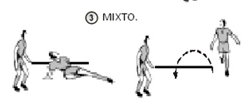 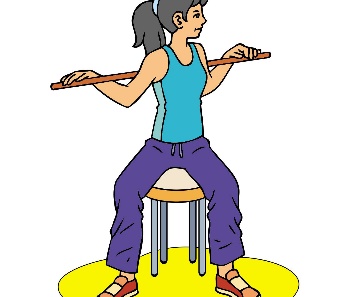 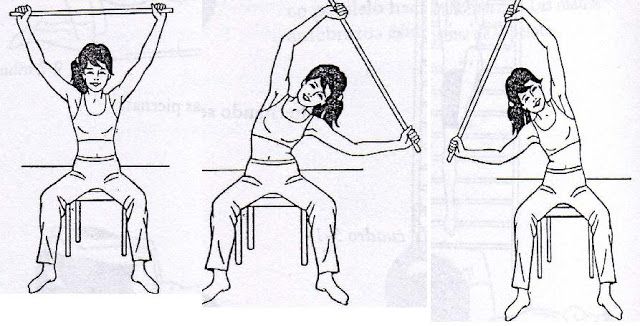 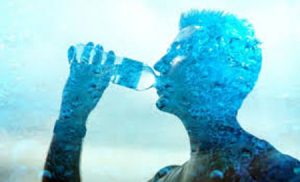 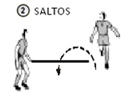 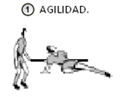 2. Juegos con Globo .
INVITA A UN FAMILIAR A PARTICIPAR DE LOS DESAFÍOS.
2. Desafío entre dos: 
Cada integrante debe tener en su poder 
un cuaderno. El objetivo es soplar el globo 
y sobre pasar por una buena distancia de 
la línea central.
Juego de llevar en zigzag:
Sopla con tu cuaderno el globo,
llévalo en zigzag pasando entre las 4 frutas u objetos.
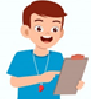 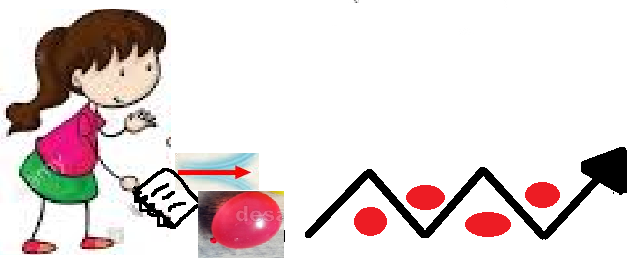 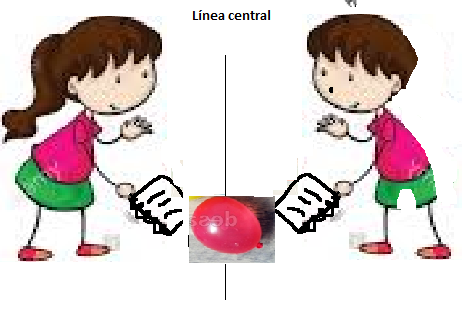 3. Juegos de mayor dificultad.
INVITA A UN FAMILIAR A PARTICIPAR DE LOS DESAFÍOS.
2. Desafío de atrapar organizando colores: 
Primero debes tener 6 objetos o frutas, 
y organiza por color donde dejarás o dejarán cada uno. Selecciona un color y  debes ir atrapándolos de los primeros, hasta el último color (Si quieres que un familiar te ayude, pídele para que sea con mas dificultad)
Juego de atrapar: 
Primero debes lanzar el globo hacia arriba, luego que el globo esta en el aire, rápidamente atrapa un objeto y llévalo al recipiente. 
Toca nuevamente el globo y sin tomarlo ve en busca de los demás.
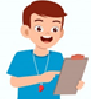 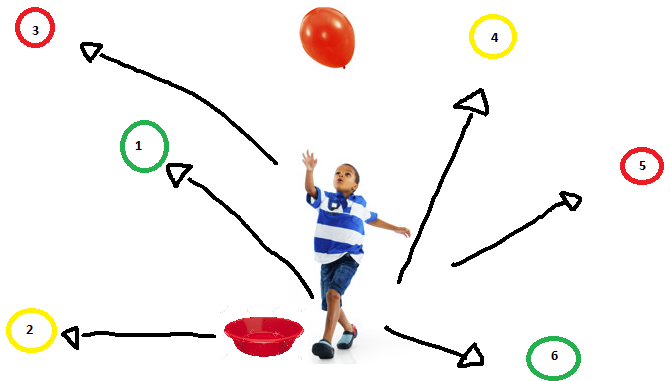 4. Estiramientos musculares.
Selecciona 3 Ejercicios de estiramientos que no hallamos realizado anteriormente: 
Luego realiza cada postura respirando 
suave por nariz y durante 10 a 20 segundos. 
Recuerda que si seleccionas ejercicio 5,8,3 Y 10. Debes realizarlo de un lado y luego del otro.
TICKET DE SALIDA
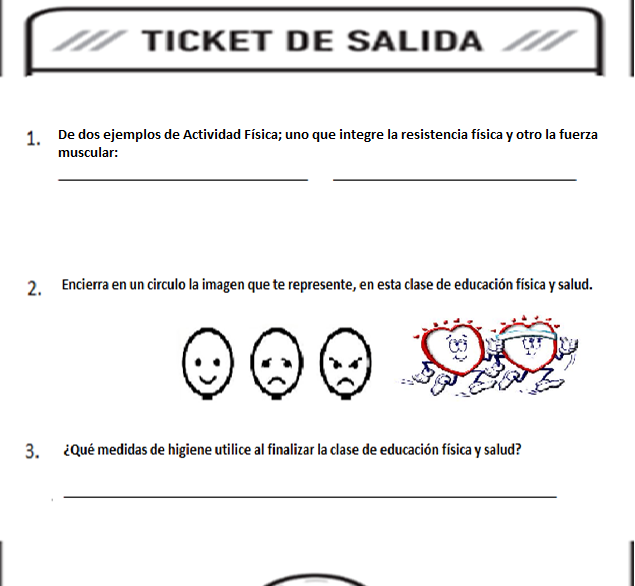 Recuerda la Higiene Personal.  Vuelve a la guía y responde.
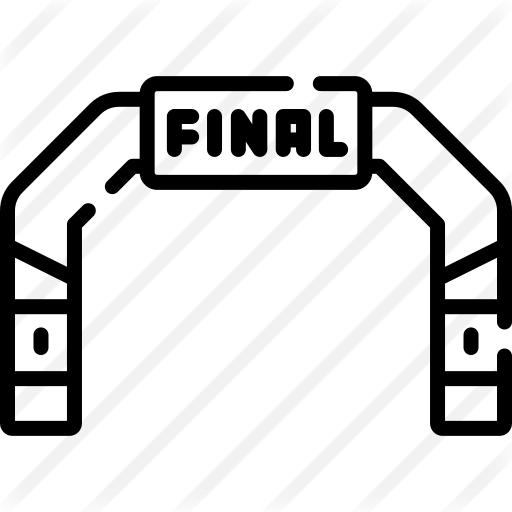 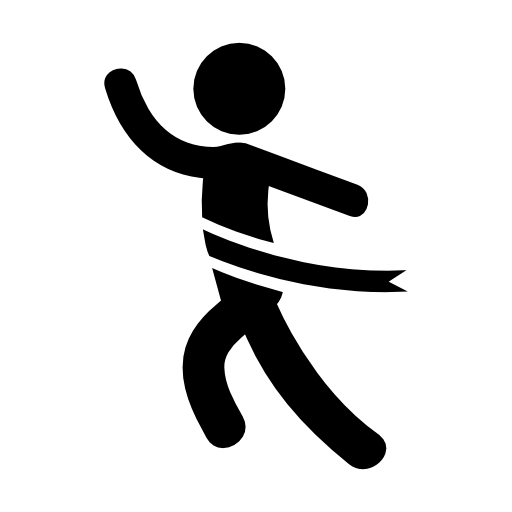